School Science Teacher Workshop at Clayton, NC.  July 12th, 2019 Topic:  Genetics and Our Food Supply
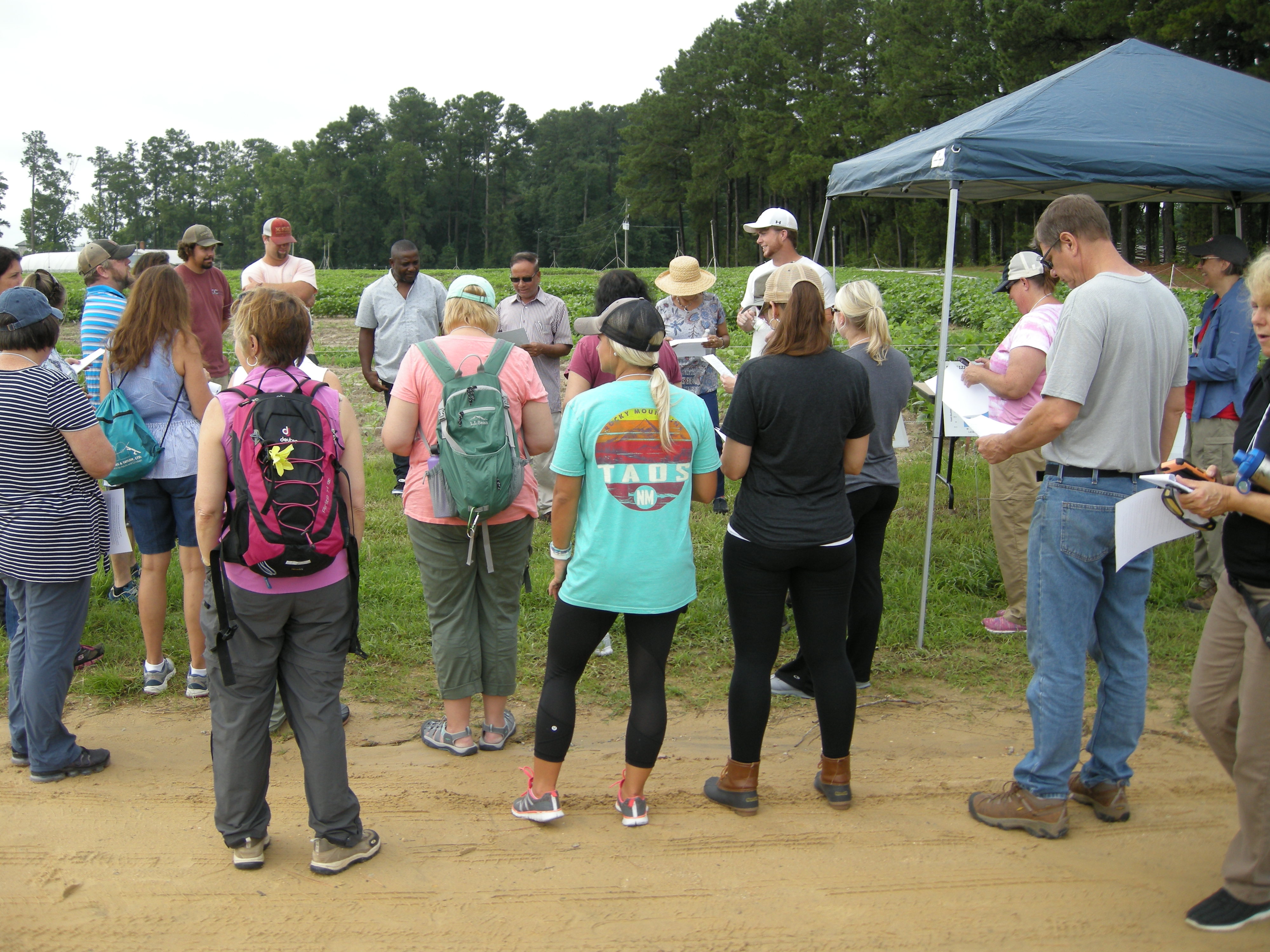 Rouf presenting the group with soybean facts
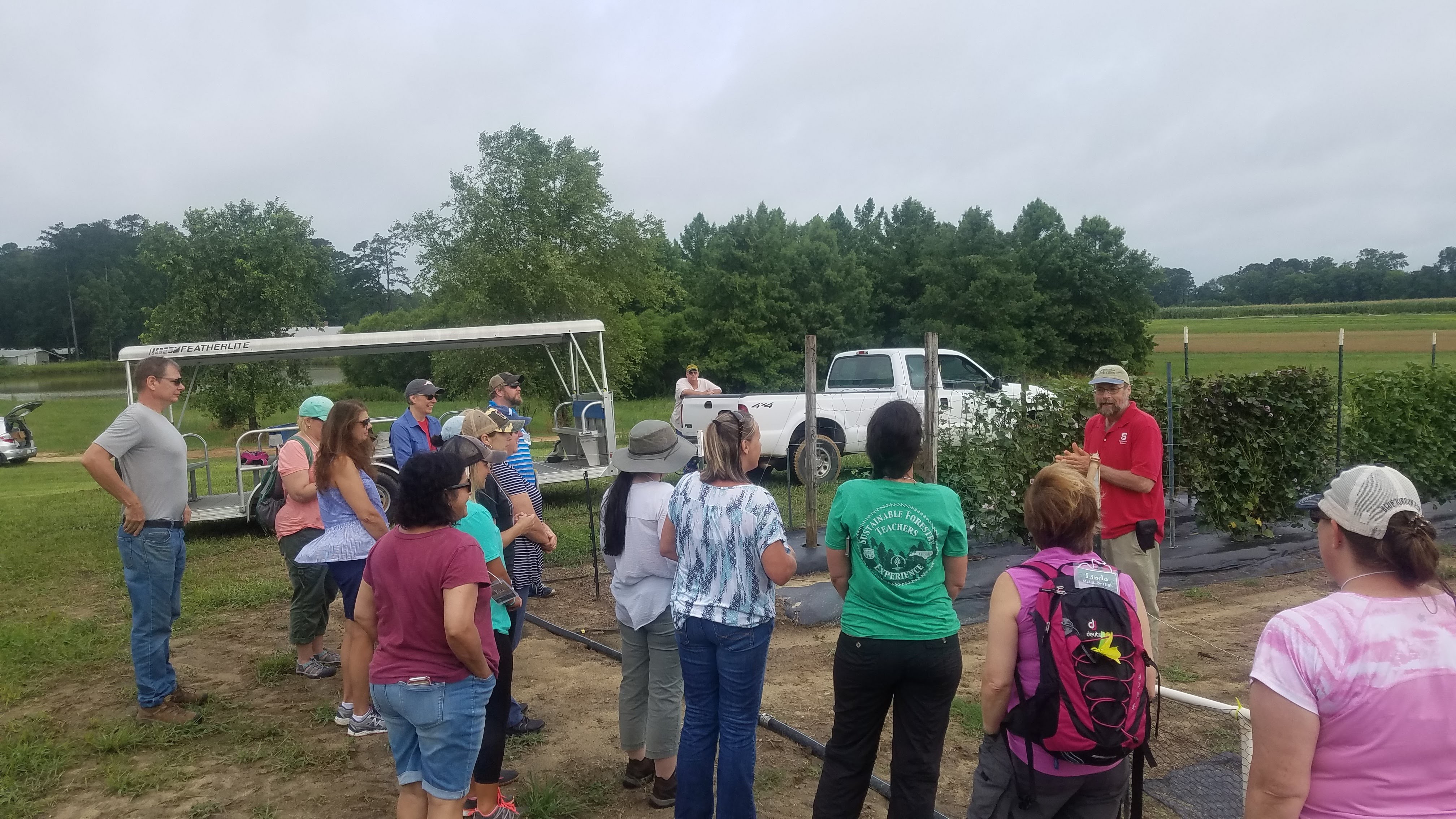 Ken Pecota explaining sweet potato breeding and the sweet potato nursery program at NCSU.
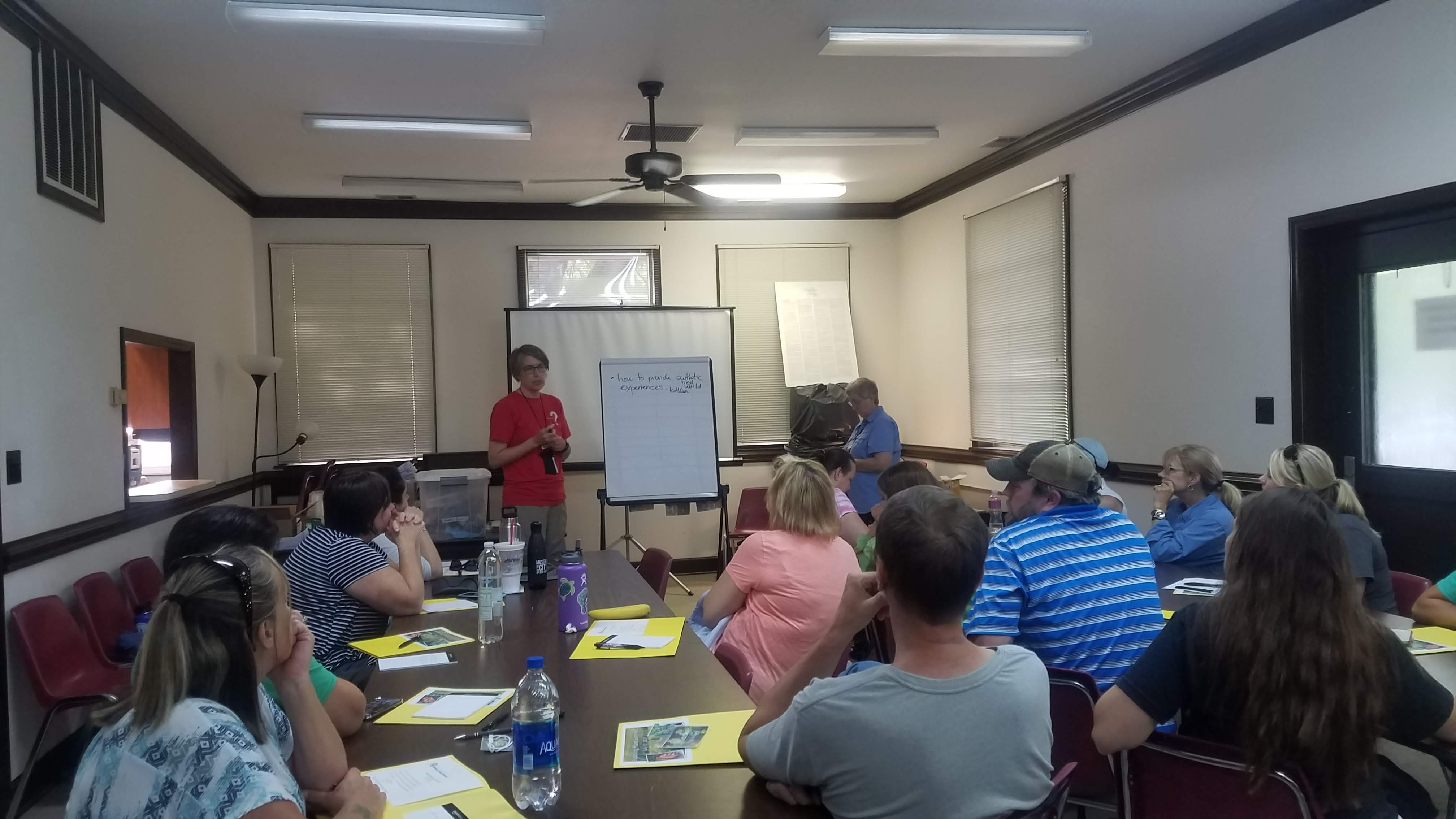 Getting  away  from  the heat  to  learn  more  about   agriculture.
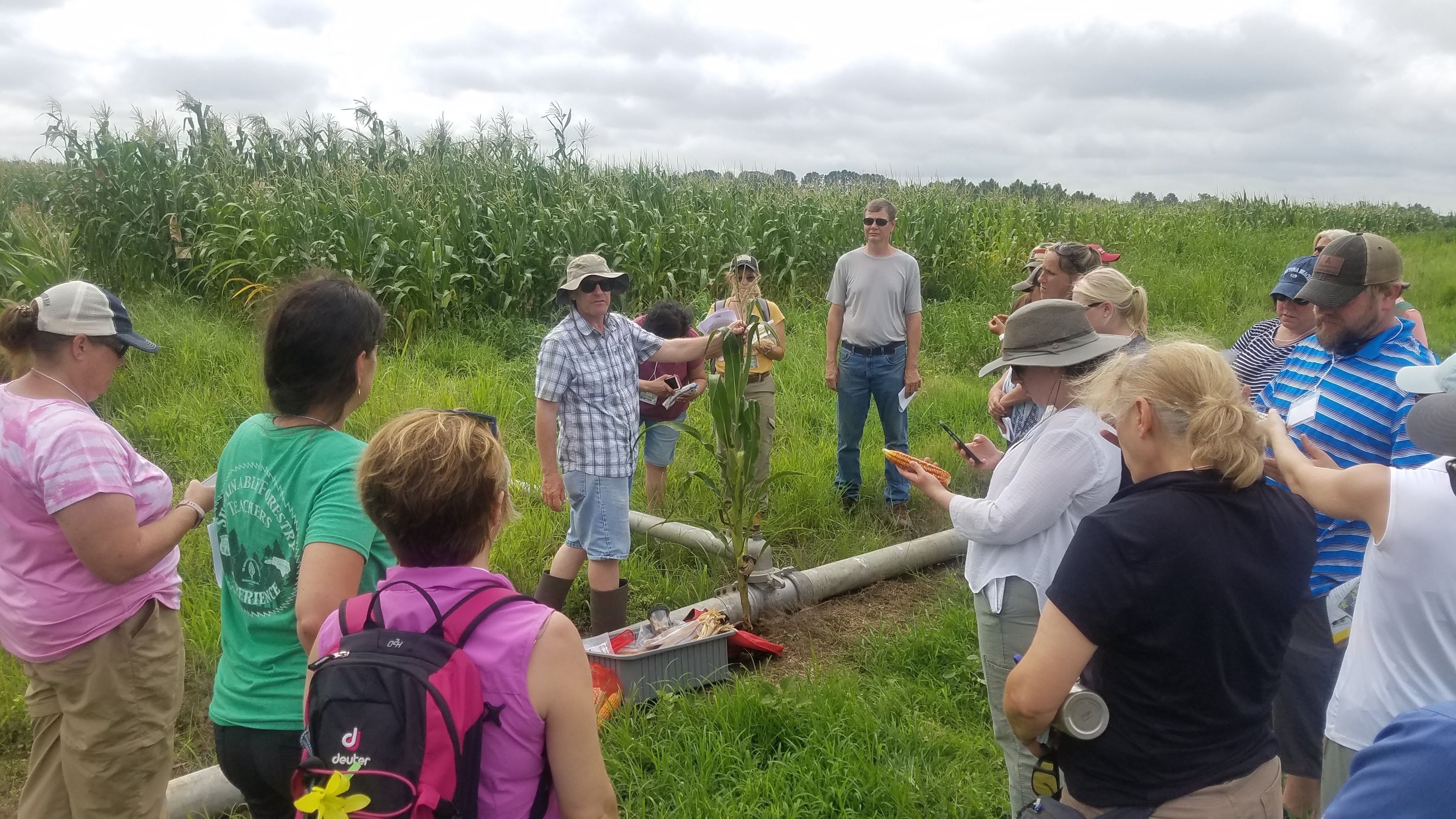 Peter Balint-Kurti demonstrating maize breeding for resistance to diseases and other traits.
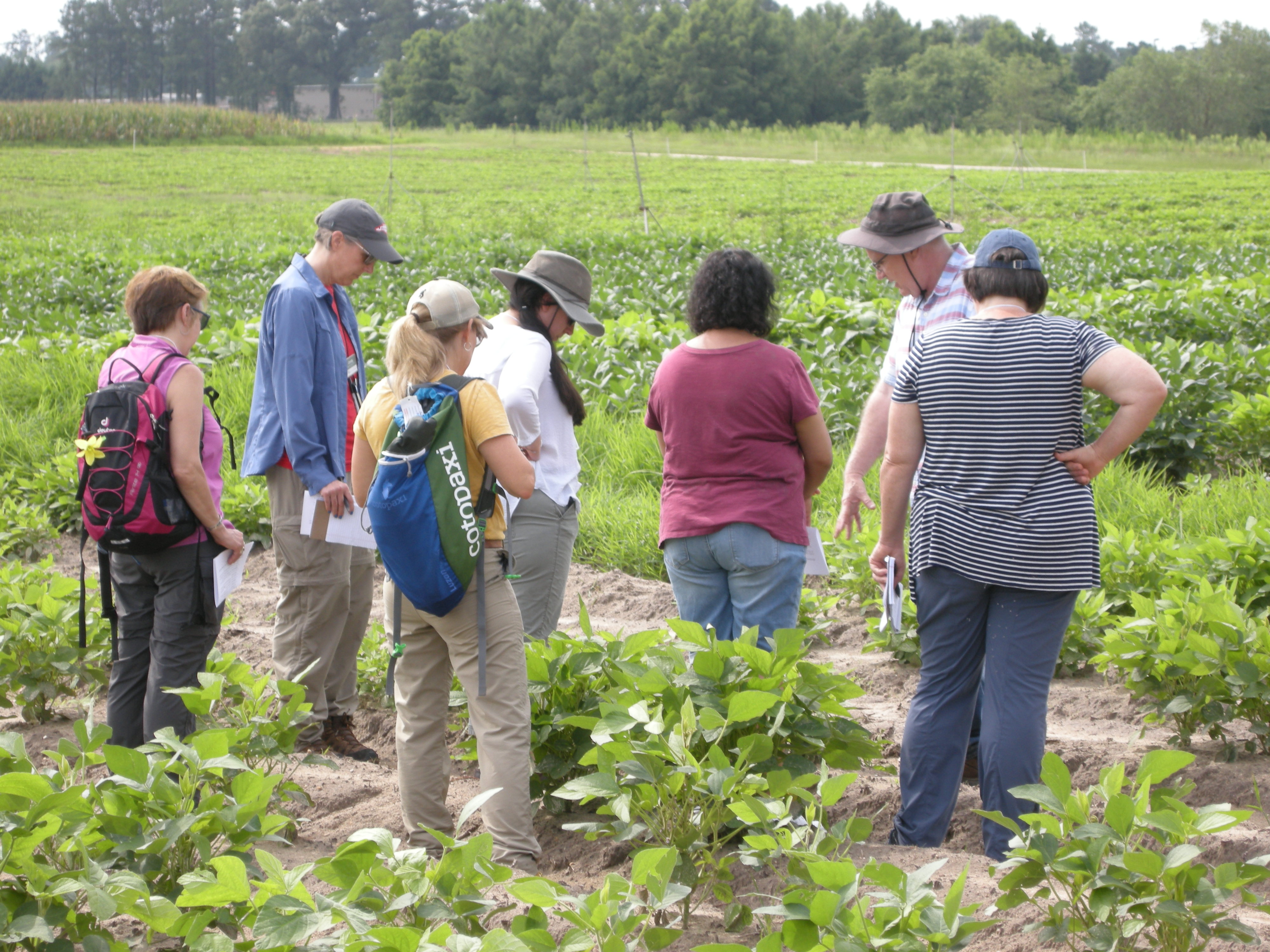 Earl T. showing soybean diversity using wild soybeans.  
Wild Soybeans are much more diverse than cultivated soybeans!
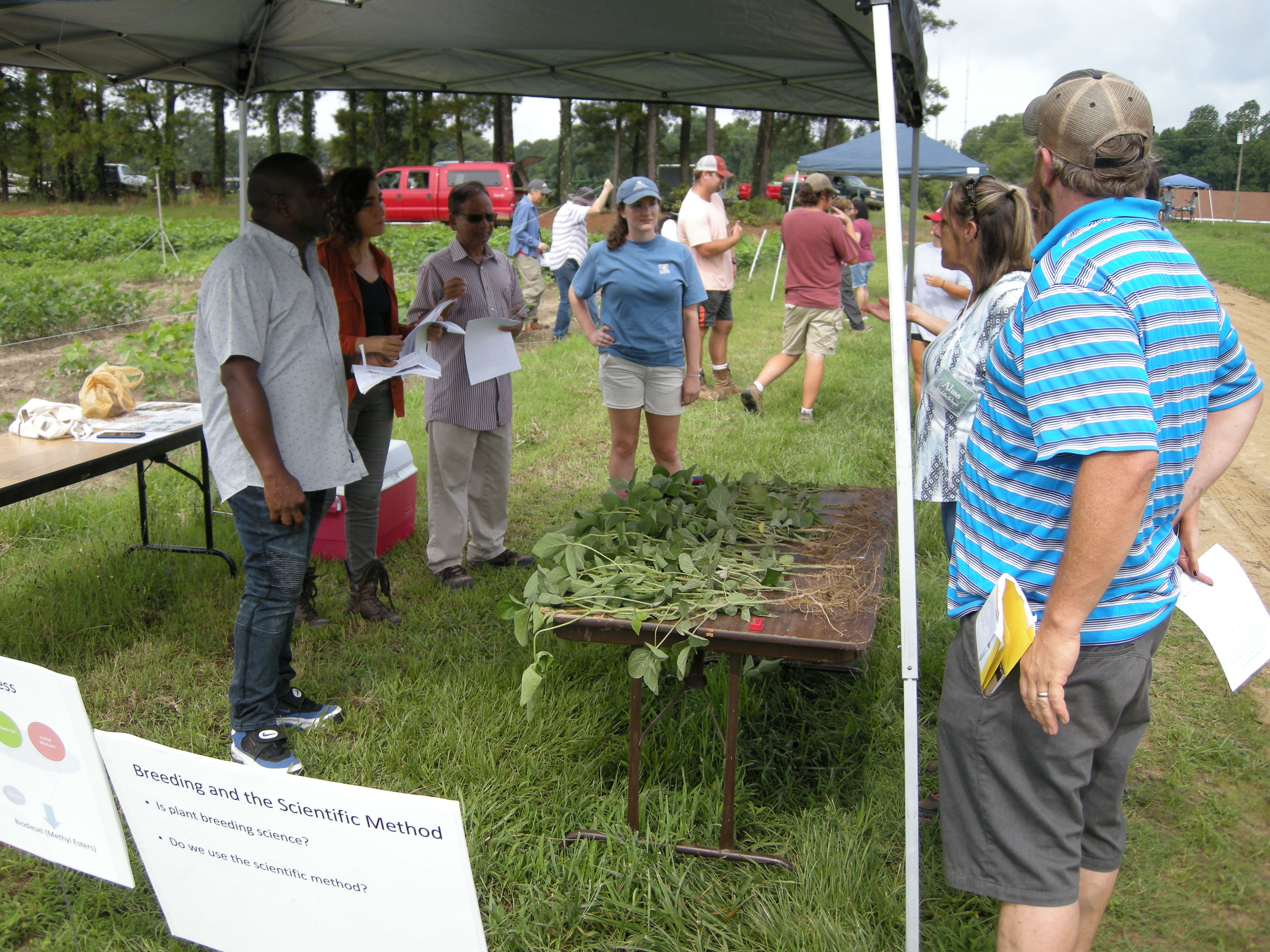 Laleh and Etone answering questions about soybean nodules and nitrogen fixation.
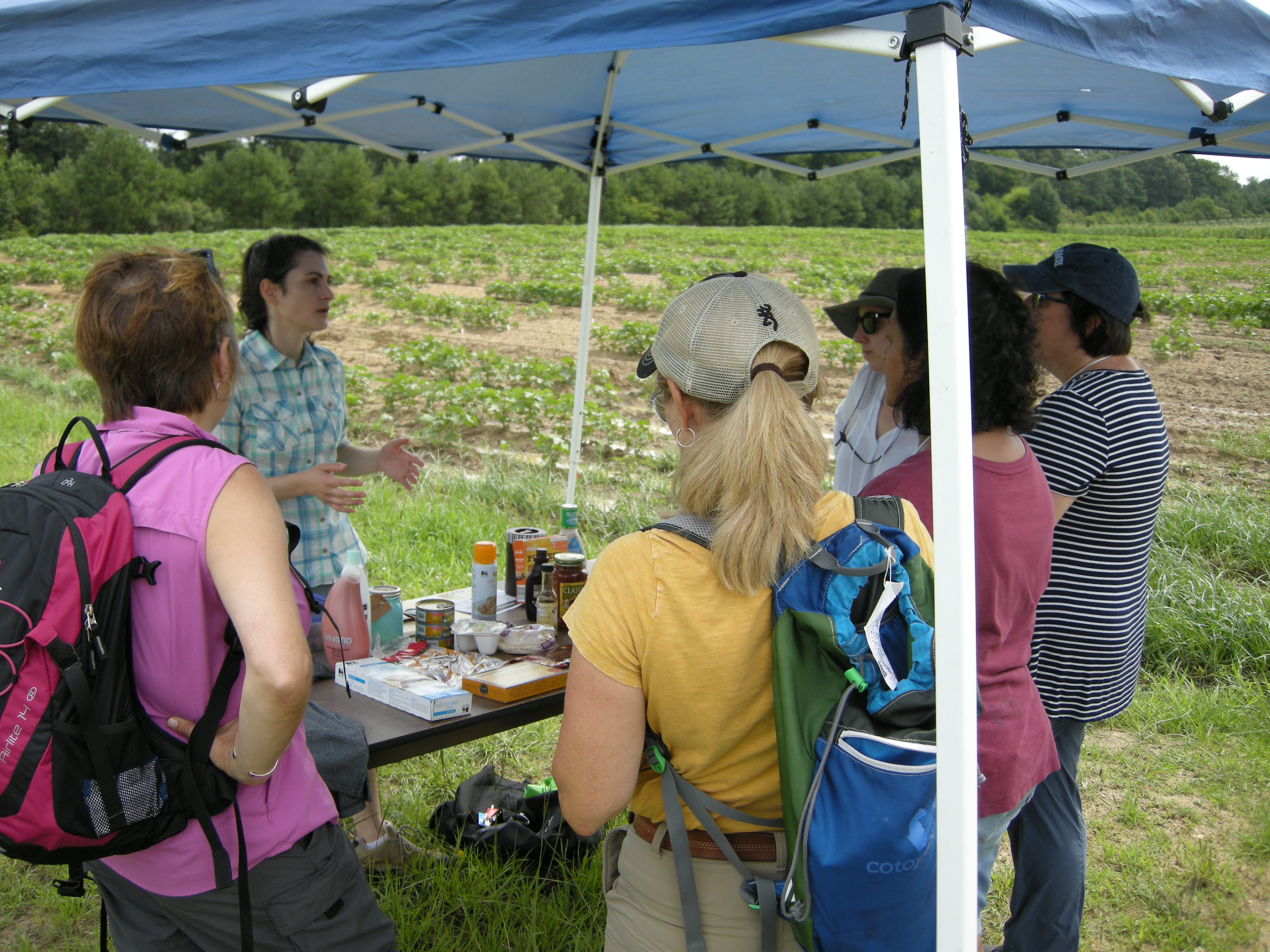 Anna Locke presenting products derived from soybeans.
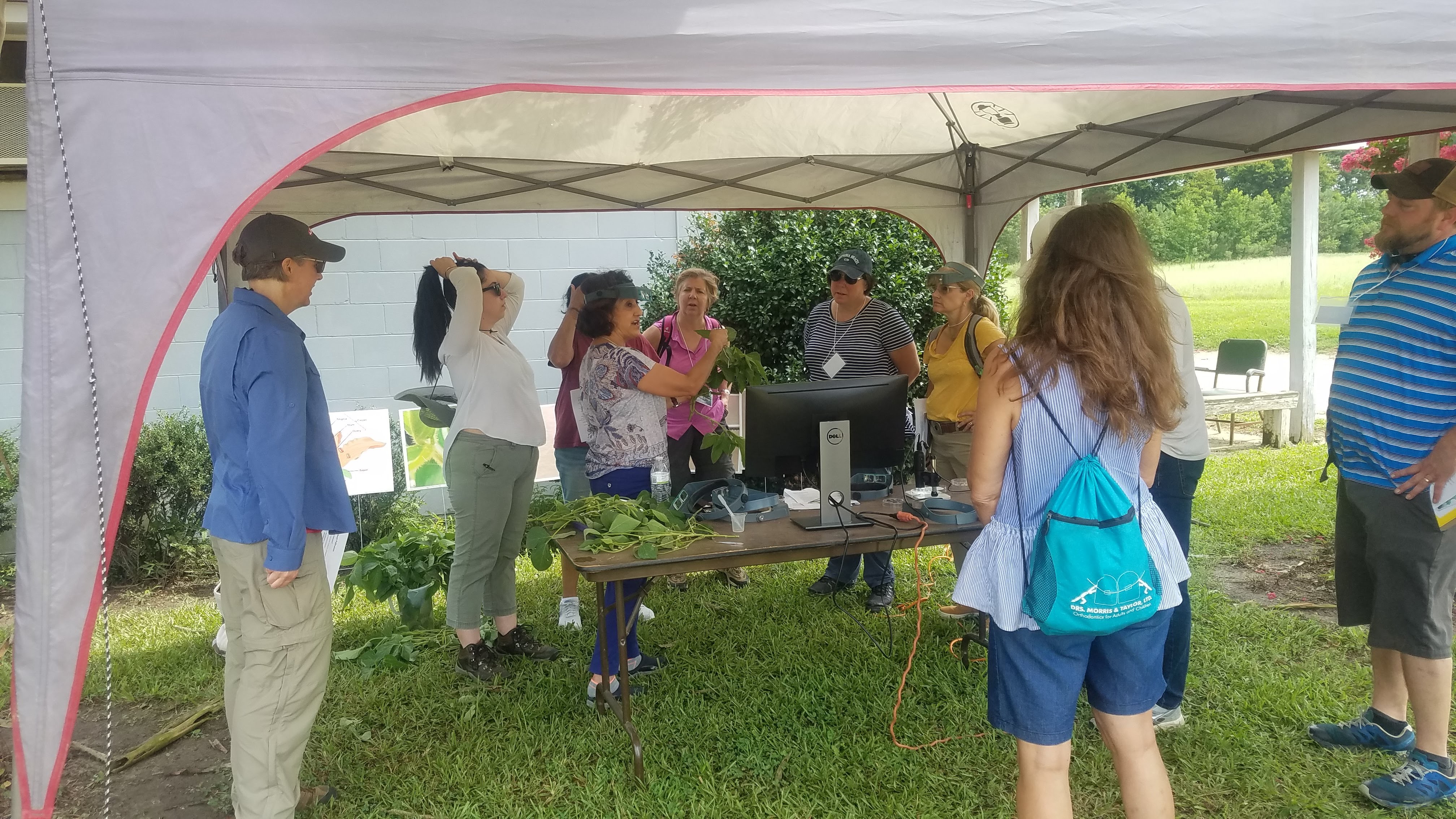 Margarita and Brant illustrating how to make crosses in soybean.
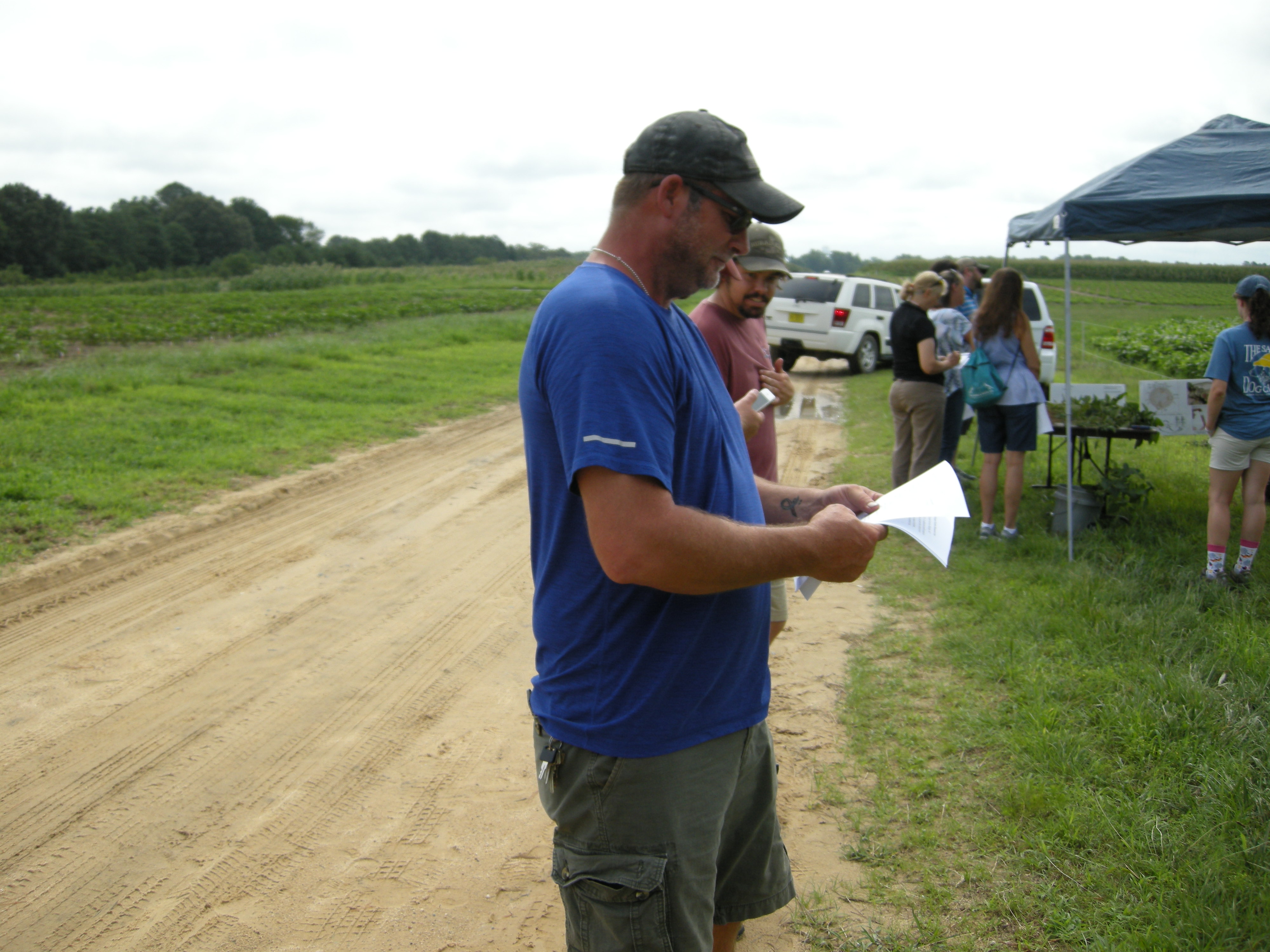 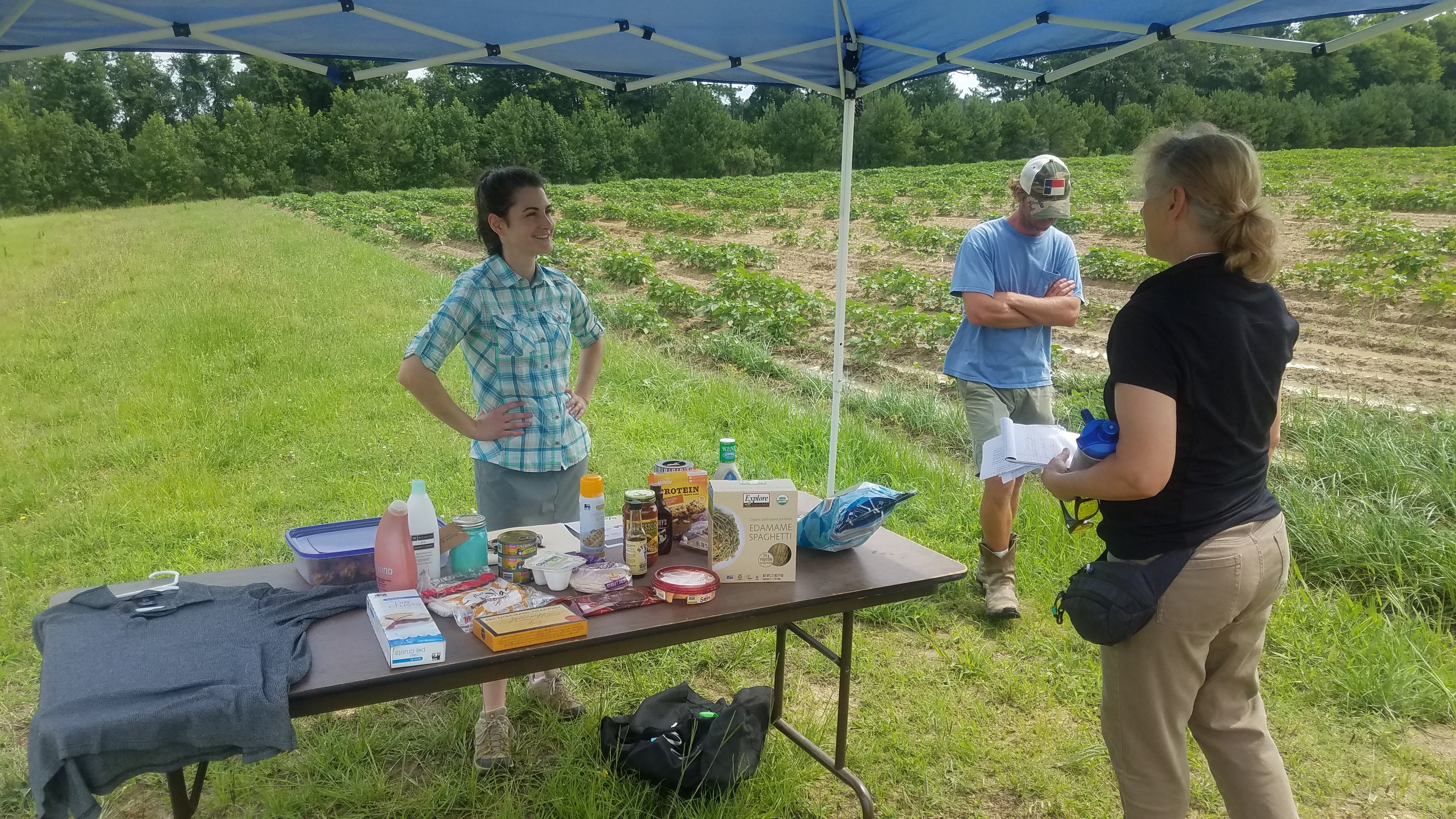 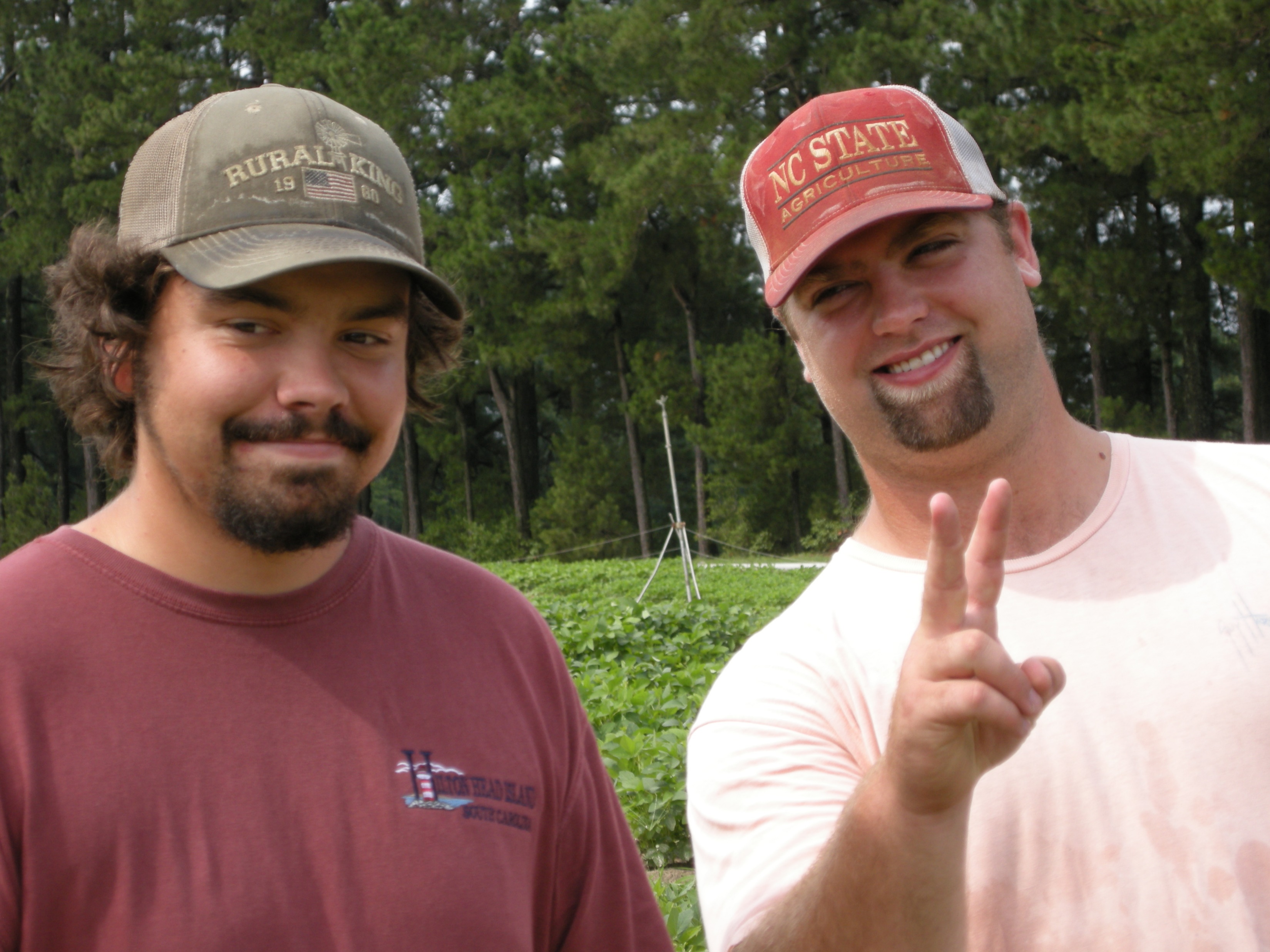 Paul, Hunter, Jason, and Cory making sure the entire event was running smoothly.
Thank you to:Peter and Jason for providing all the pictures